MATRICES EN c#
Creación de matries
double[,] mata = new double[3,2];// matriz de 3*2
            double[,] matb = new double[2, 2];// matriz de 2*2
            mata[0, 0] = Convert.ToDouble(textBox1.Text);
            mata[0, 1] =Convert.ToDouble(textBox4.Text);
            mata[1, 0] = Convert.ToDouble(textBox2.Text);
            mata[1, 1] = Convert.ToDouble(textBox5.Text);
            mata[2, 0] = Convert.ToDouble(textBox3.Text);
            mata[2, 1] = Convert.ToDouble(textBox6.Text);
Ejemplo de multiplicación de matrices
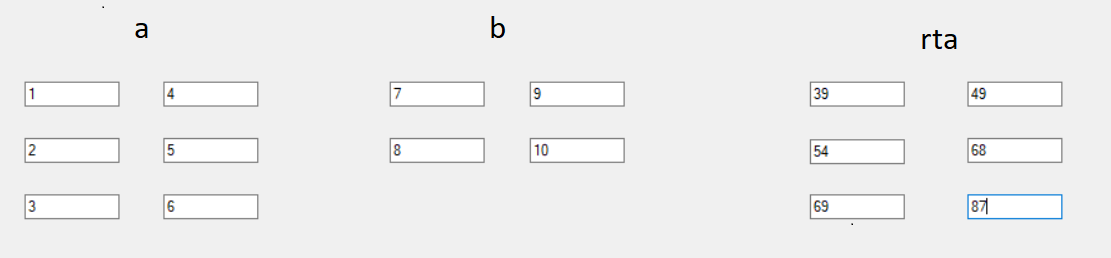 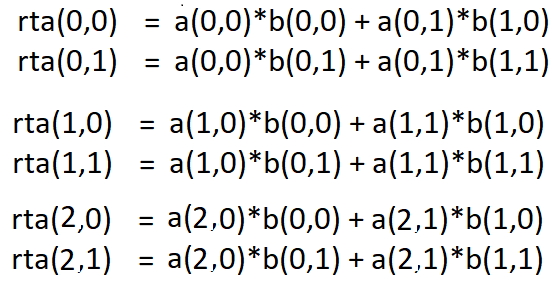 Multiplicación directa
double[,] rta = new double[3, 2];

            rta[0, 0] = mata[0, 0] * matb[0, 0] + mata[0, 1] * matb[1, 0];
            rta[0, 1] = mata[0, 0] * matb[0, 1] + mata[0, 1] * matb[1, 1];

            rta[1, 0] = mata[1, 0] * matb[0, 0] + mata[1, 1] * matb[1, 0];
            rta[1, 1] = mata[1, 0] * matb[0, 1] + mata[1, 1] * matb[1, 1];

            rta[2, 0] = mata[2, 0] * matb[0, 0] + mata[2, 1] * matb[1, 0];
            rta[2, 1] = mata[2, 0] * matb[0, 1] + mata[2, 1] * matb[1, 1];
Algoritmo Con ciclos for
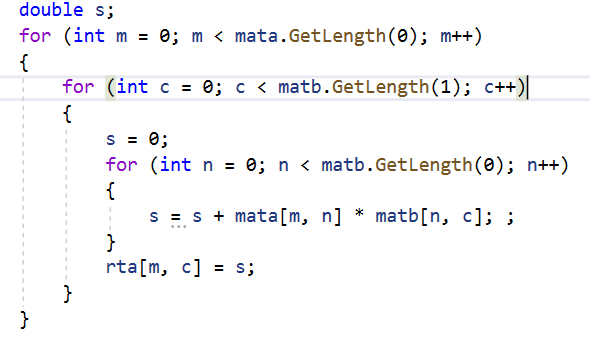 Desde En una clase
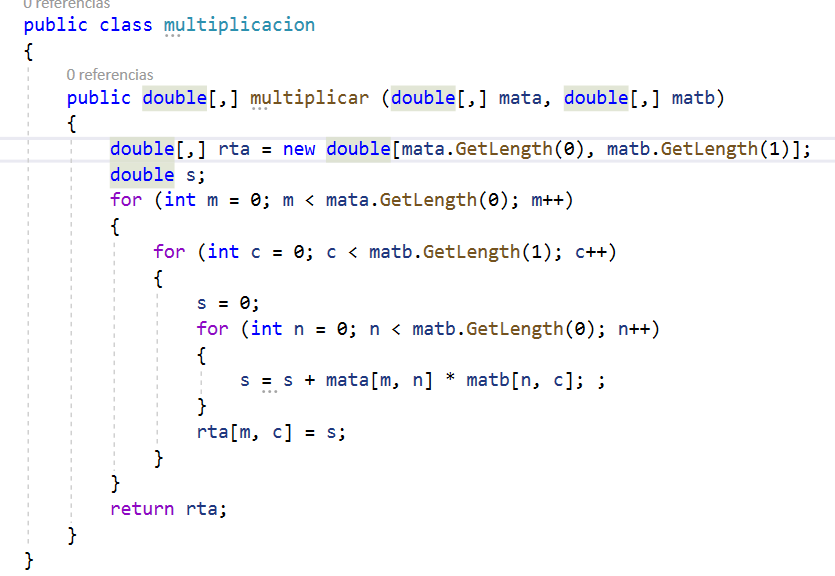 Desde En una clase
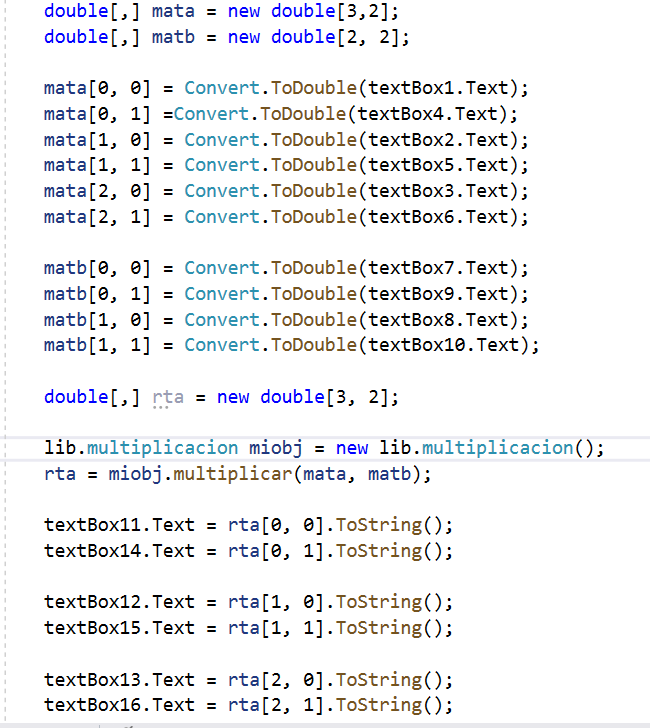